МУНИЦИПАЛЬНАЯ КОНФЕРЕНЦИЯ ПО ВОПРОСАМ ФОРМИРОВАНИЯ И ОЦЕНКИ ФУНКЦИОНАЛЬНОЙ ГРАМОТНОСТИ ОБУЧАЮЩИХСЯ
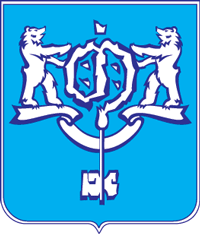 Формирование читательской грамотности на уроках математики в начальной школе
(открытый урок)
Буршина Наталья Валерьевна
учитель начальных классов
МАОУ гимназия №1 им. А.С.Пушкина
Тема: «Сопоставление действий сложения и умножения»
Цель урока: проверить умение применять общий принцип сложения одинаковых слагаемых и заменять их умножением.
Тип урока: урок решения конкретно практических задач.
Задачи:Личностные: формировать критичность мышления, способность характеризовать собственные знания.Предметные:- совершенствовать умение выполнять алгоритм сложения одинаковых слагаемых и заменять эти суммы умножением;- формировать умение прогнозировать результат вычисления, пошагово контролируя правильность и полноту выполнения.Метапредметные:Регулятивные: способствовать формированию контроля в форме сличения способа действия и его результата с заданным эталоном.Познавательные: совершенствовать действия контроля и оценки процесса и результатов деятельности.Коммуникативные: развитие умения с достаточной полнотой и точностью выражать свои мысли в соответствии с задачами и условиями коммуникации.
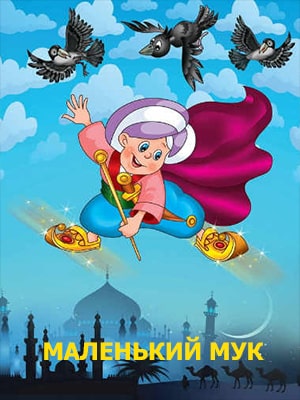 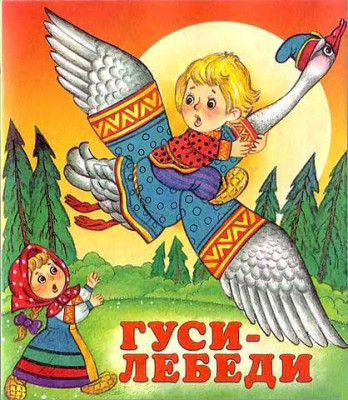 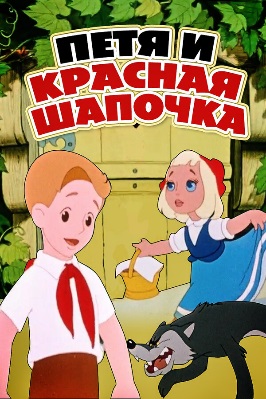 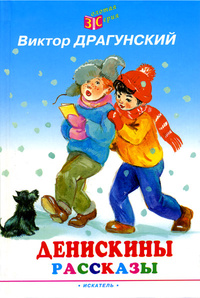 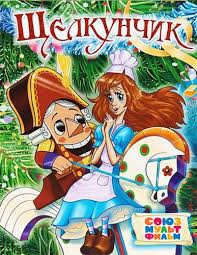 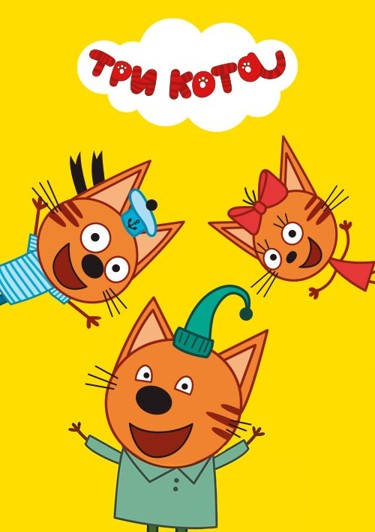 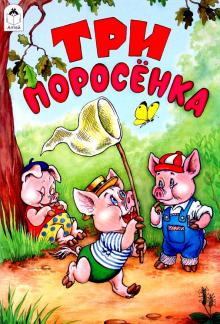 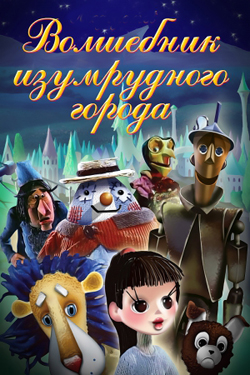 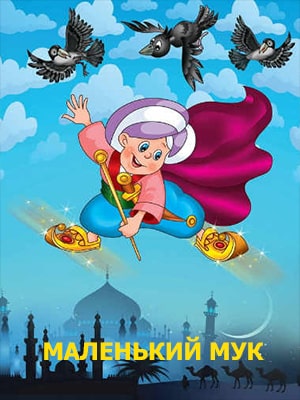 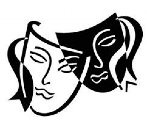 Детский 
театр кукол
БИЛЕТ
г.Южно – Сахалинск,
Коммунистический проспект, 28а
Ряд____Место___
Ряд____Место___
Дата __ _________2022г.
Время___ч.____мин.
Цена билета_____руб.
КОНТРОЛЬ